Physiotherapy BSc (hons) Degree Apprenticeship
Level 6 Apprenticeship Standard: ST0519 v1.2
Programme Lead: Jo Etherton (jethera@essex.ac.uk)
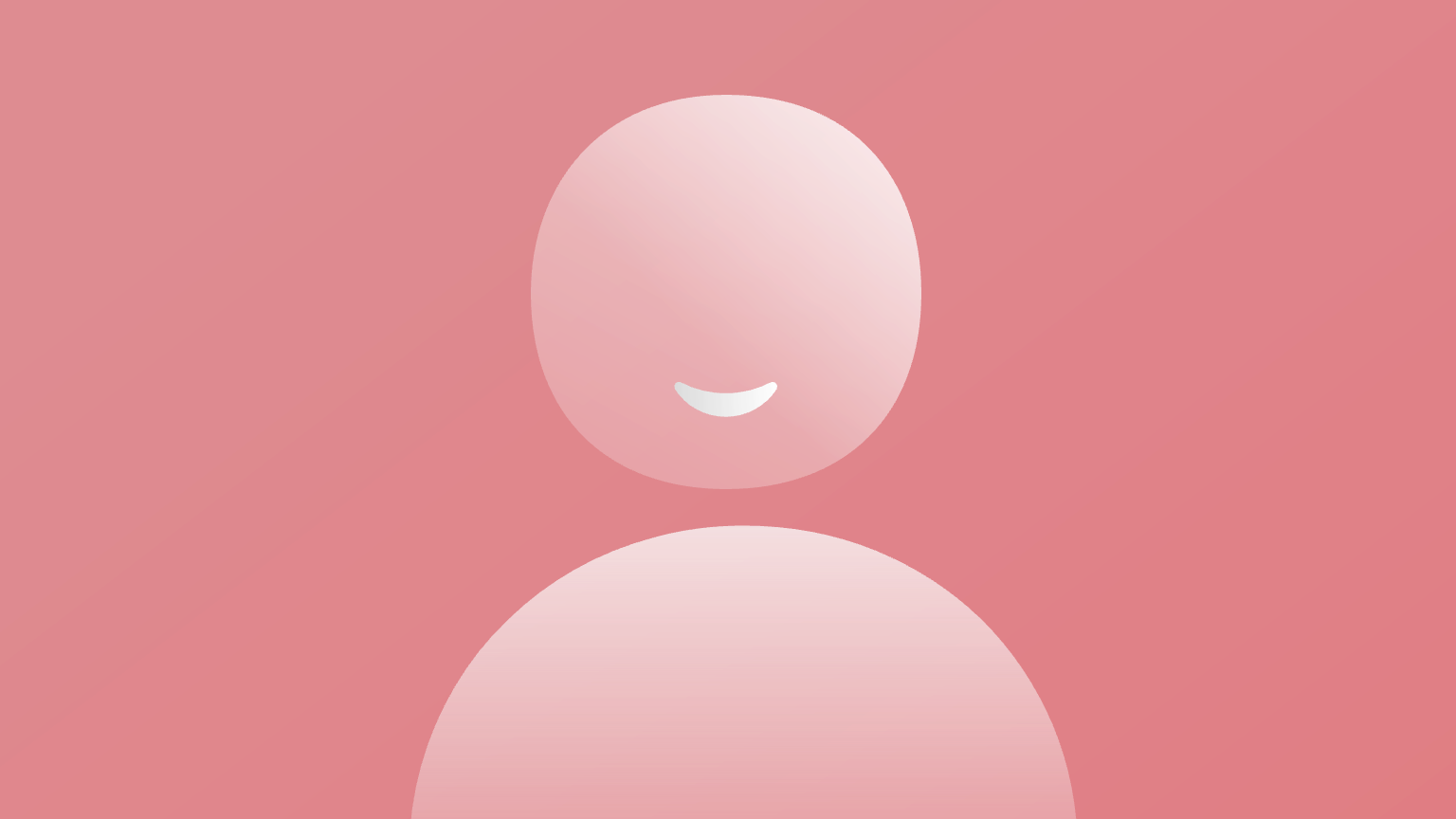 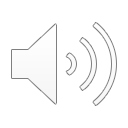 "Employers and ETPs should work together …..ensure that the content of the taught elements and the apprentice’s learning on-the-job connect and relate to each other as regularly and deeply as possible” Edge Foundation 2025
Improved Employer Engagement – Working together strengthens employer participation in designing and delivering apprenticeships that match real-world job requirements.


Better Support for Apprentices – Joint efforts provide apprentices with better mentorship, guidance, and career progression opportunities.
Shared Responsibility – Successful apprenticeship delivery relies on strong partnerships between employers, training providers, government bodies, and industry stakeholders.


Enhancing Quality – Collaboration ensures that apprentices receive high-quality training aligned with industry standards and workforce needs.
Efficient Resource Use – Partnerships allow for shared resources, expertise, and best practices, reducing duplication and improving outcomes.
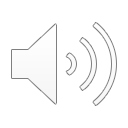 2
Academic curriculum: Ethos and vision
‘Empowering physiotherapy apprentices to transform lives’

Ethos of providing experiences which enable individuals to thrive by recognising, developing and leading through an enhanced understanding of self and others.

Shared Vision
A supportive culture and environment to empower active learning skills and an appetite for life-long learning
Inspiring, innovative role models for the future physiotherapy profession; open, honest, empathetic and caring 
Enquiring minds through research-led learning
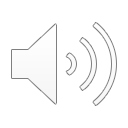 3
[Speaker Notes: .]
Academic curriculum: modules
Delivered through the study of four themes each level, building upon previous levels content over
three years and one term . One October intake per year.
Personal Development of Self and Others  
Understanding self and others
Developing self and others
Leadership of self and others

Professional Craft Skills  
Applied anatomy and pathophysiology
Physiotherapy led assessment 
Physiotherapy led interventions
Promoting health and activity
Propositional Skills  
Practice  based decision making
Research methods
Research project

Preparation for Practice 
1 2 3 4  placements
Preparation for practice
Workplace tasks Support knowledge transition between differing contexts and raise awareness of  workplace practices from a qualified therapist perspective.
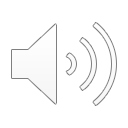 4
[Speaker Notes: Placements blocks begin in  October/November and May/June time of years 2 3 and 4.]
Academic curriculum: placement requirements
Acute service delivery, community service delivery, clinic service delivery and leadership/project placement (First three outside of the employing team) 
Flexible start and finish dates, none negotiable submission date. 
Focus no hours completed as opposed to weeks. X2 placements @ 187.5 hours and x2 placements @ 225 hours. Total 825 hours
175 hours evidence and assessed in ePAD documentation.
Established administration and quality assurance process in place via UoE pre-existing processes. (All apprentices will need to complete UoE mandatory training and OH processes.)
Sourcing, allocation and ‘offer’ process via employer led regional hubs
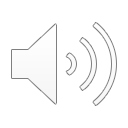 5
OTJ hours
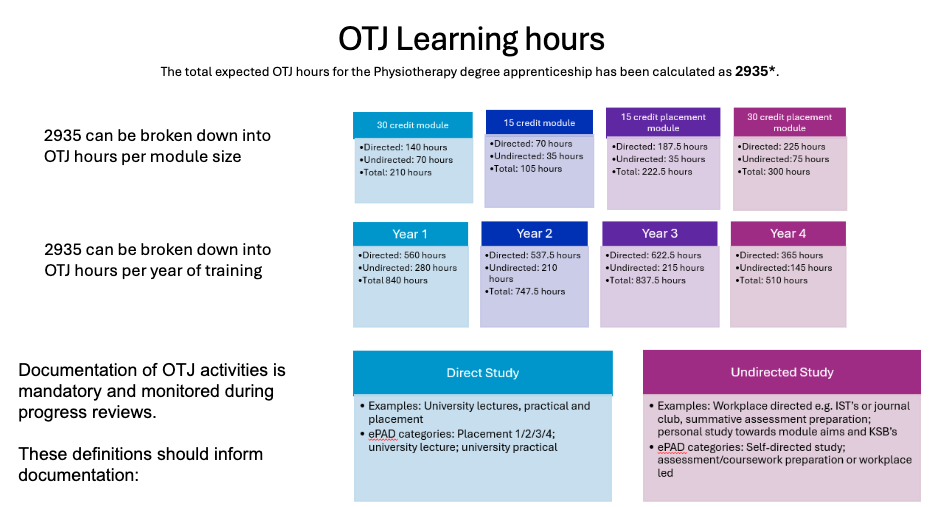 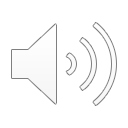 6
Work place mentorship and support
Each apprentice must have a named workplace mentor. HCPC registered physiotherapist. Roles and Responsibilities guidance.  Two hours professional supervision monthly + progress RV’s.
Progress reviews (quarterly), OTJ learning and time taken, supervision record and ‘skills scans’ recorded and jointly monitored in Apprentices ePAD. 
Apprentices will build a portfolio of examples of how they are practicing KSB’s in their workplace in preparation for endpoint assessment.  Via CSP portfolio and we guide them on how to do this. 
Support and onboarding for apprentices: academic personal tutor , learning needs support and assessment, online IT skills and return to academic setting introduction and optional guidance for ‘revision’ provided at time of ’offer’. Attendance at apprenticeship specific welcome week activities.
Support and onboarding for mentors and employers:  University Apprenticeship Hub. Mentor What’s App group. Physio apprenticeship webpage. Bi-annual mentor workshops.
Kerry Hardy: Practice educator based within the University physiotherapy team.
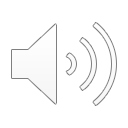 7
Entry requirements
Maths and English L2 (GCSE/functional skills)
Substantial L3 qualification with a natural science focus e.g. A Levels/BTEC (115 UCAS points)
Application process includes written application,  interview (via Zoom with option of employer involvement) and case study portfolio presentation.
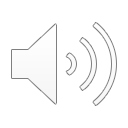 8
Considerations and next steps
Contact Jethera@essex.ac.uk or apprenticships@essex.ac.uk for further information
Explore the hyperlinks on these slides
Familiarise yourself with the apprenticeship standard and consider how your service could structure and accommodate an apprentice’s developing scope of practice.
Identify a workplace mentor and consider how the additional responsibilities can be integrated into daily routines. And identify if mechanisms are in place to enable communication of your apprentices changing scope of practice with colleagues.
Consider the impact upon service delivery of apprentices are on block release, placements or annual leave and how this could be managed.
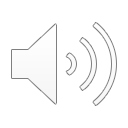 9